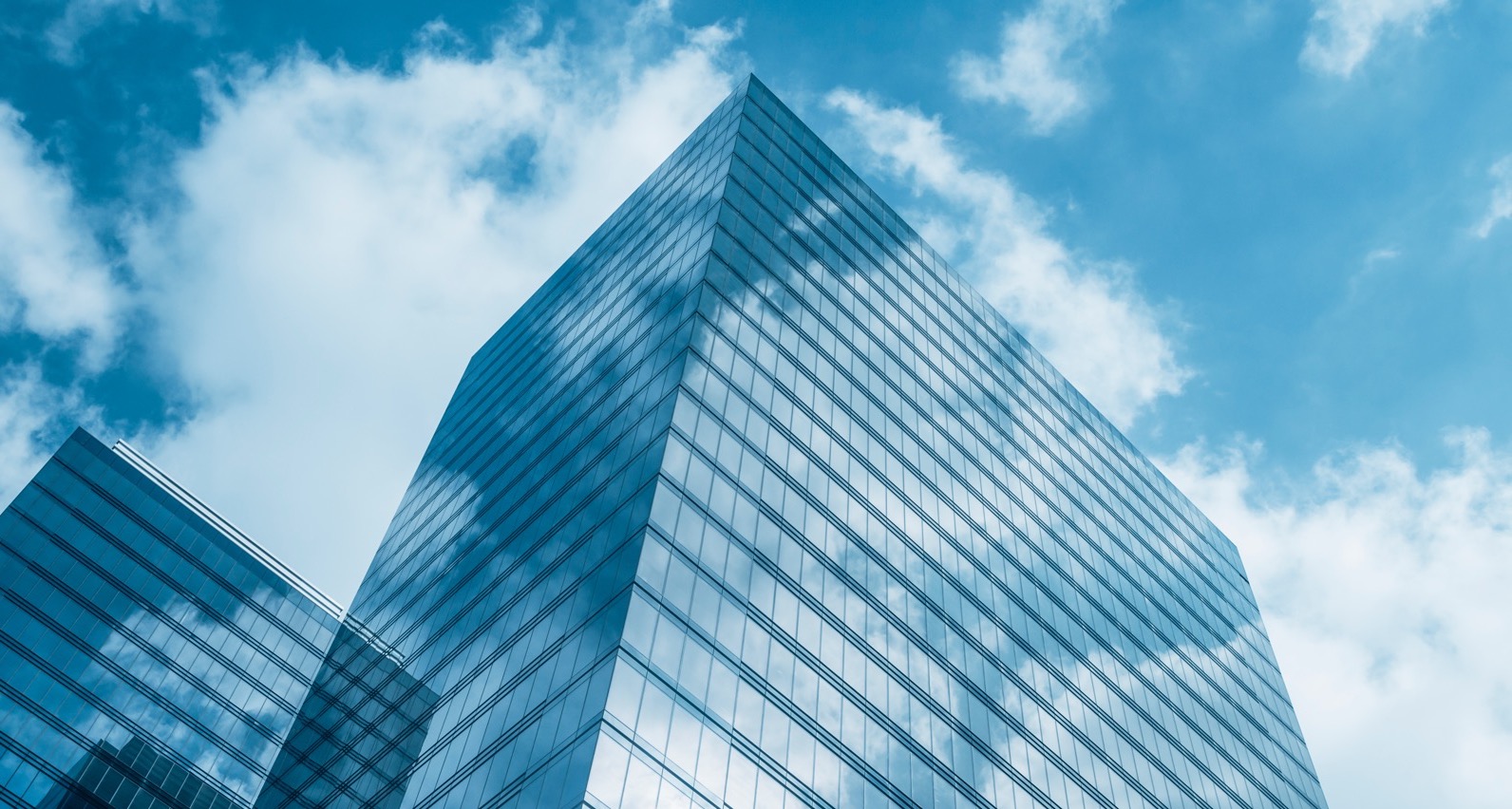 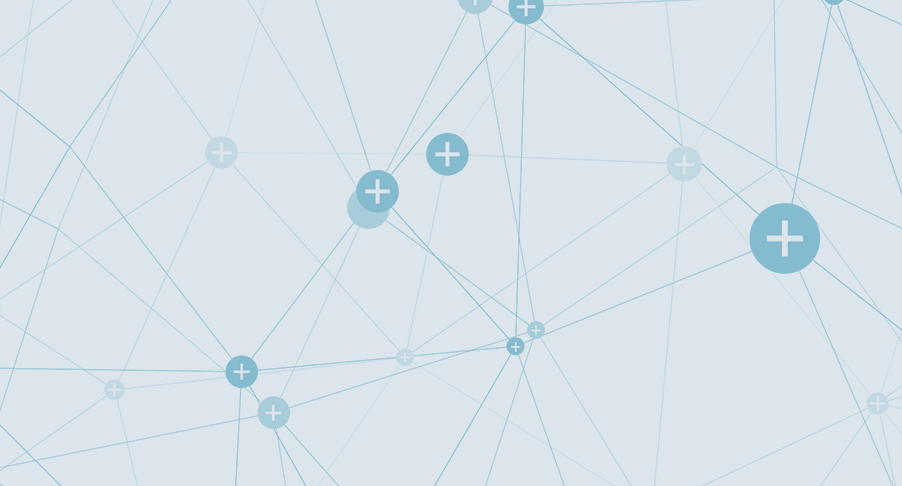 New DM NVX® 10/20/200 AV-over-IP Encoders and Decoders
Affordable, quality content sharing for every participant. 
Designed for everyday use in meeting rooms, collaboration spaces, and classrooms.
The Trend
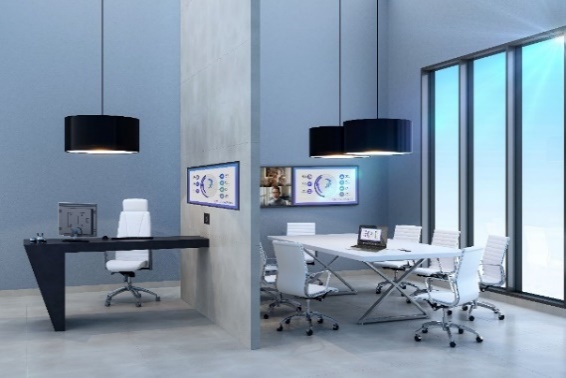 Increased demand for dynamic and engaging content with a higher volume of displays in more places, driving up overall demand for video content
Expansion of video into more spaces throughout campuses/buildings, a trend accelerated by hybrid work
Lower occupant density driving collaborators and meeting participants to multiple locations, even when in the same location
Migration to networked video (AVoIP), utilization of existing network to distribute AV content
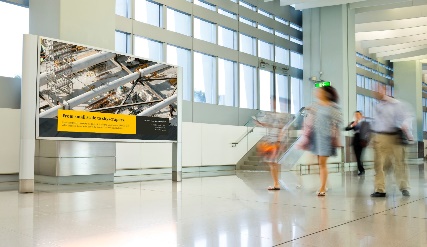 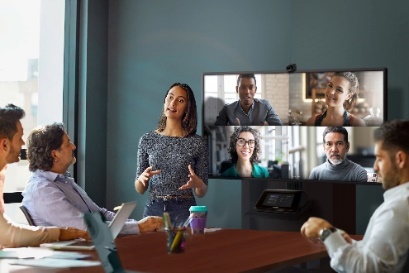 The Challenges
Scalability – Ability to scale as needs evolve. Interoperability between various technologies. Fast deployment. 
Control / Management – Management of multiple signal formats and diverse resolution requirements across a multitude of spaces. Minimal complexity and little technology downtime
Affordability - quality solutions that work within budget
Security – Support of existing risk mitigation and compliance standards
Leverage existing infrastructure – Immersive audio and video, while operating within the network requirements of existing infrastructure.
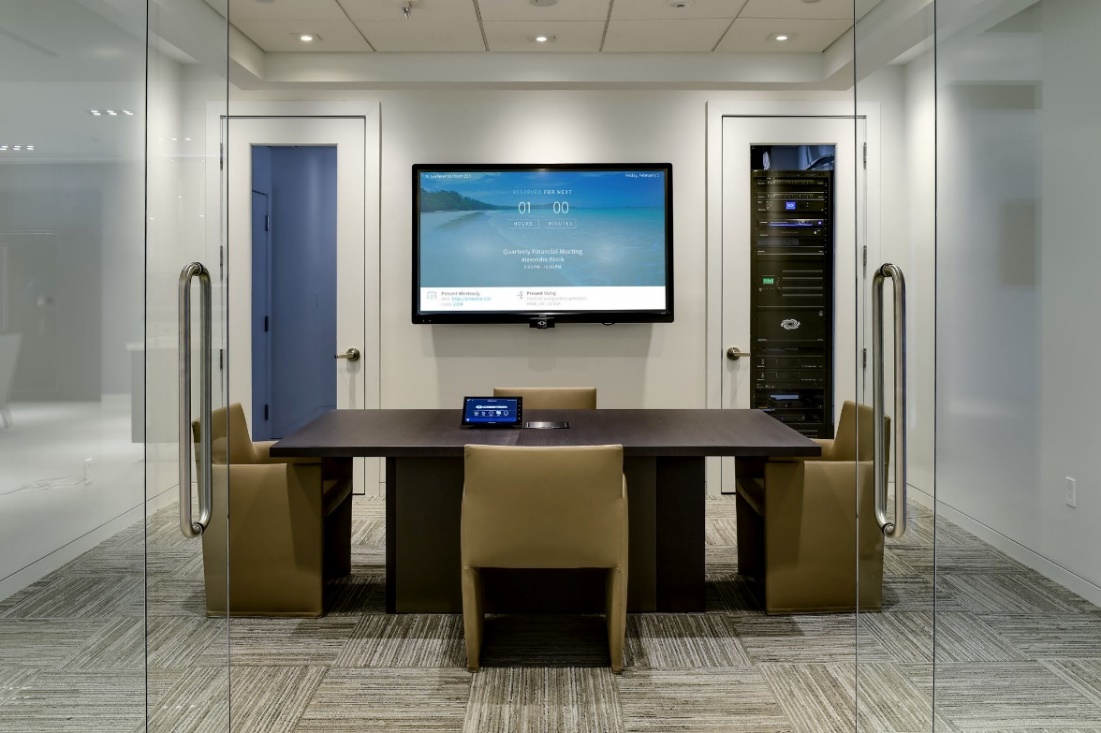 One Solution: DM NVX® Encoders and Decoders (DM NVX® 10/20/200)
DM NVX® 10/20/200 AV-over-IP Encoders and Decoders
Crestron® Network Video Solutions are designed for simple point-to-point display and global distribution using your existing network infrastructure and security protocols.
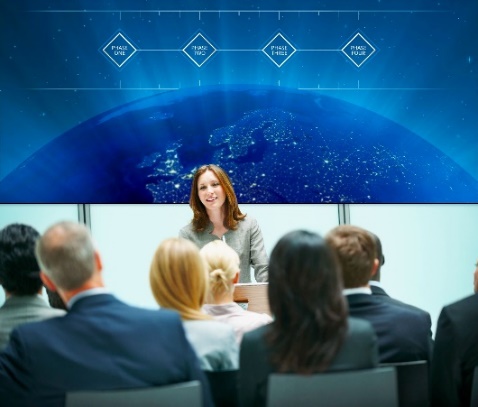 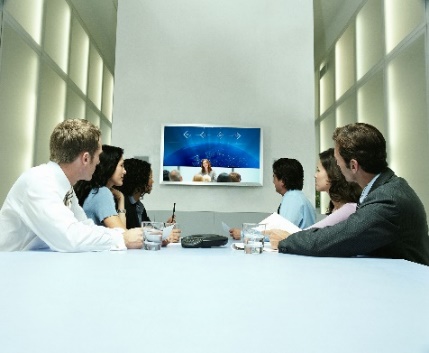 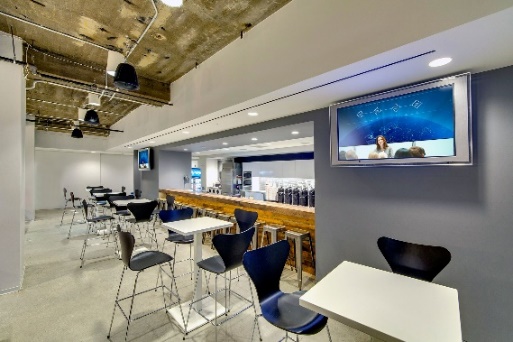 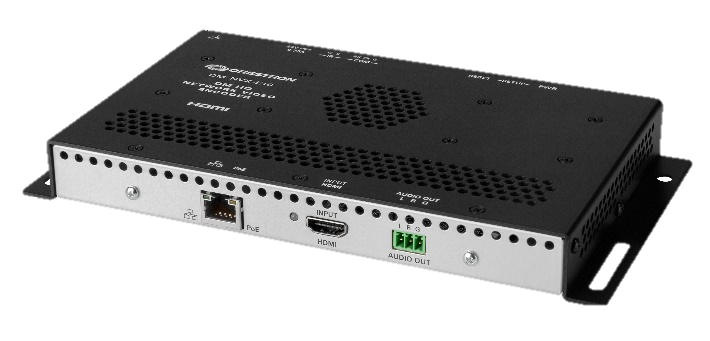 1080p60 4:4:4 
Network AV Encoder (DM-NVX-E10)
4
One Solution: DM NVX® Encoders and Decoders (DM NVX® 10/20/200)
DM NVX® 10/20/200 AV-over-IP Encoders and Decoders
New DM NVX® interoperable, point-to-point encoders and decoders are designed to provide:

Scalable: Add, change, update as needs evolve
Control / Management: Easy to manage and maintain remotely
Affordable: Cost-optimized solutions that work within your budget 
Security: Enterprise Grade Security Support
Leverages existing infrastructure: Quality audio and visual on existing network requirements
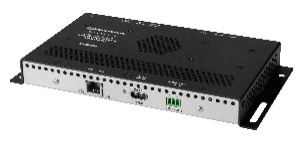 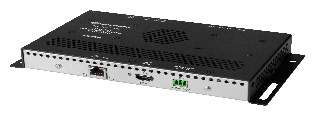 Encoders
1080p60 4:4:4 Network AV Encoder (DM-NVX-E10)
4K60 4:2:0 Network AV Encoder (DM-NVX-E20)
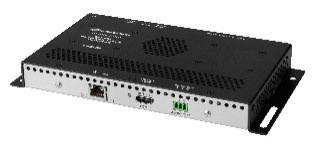 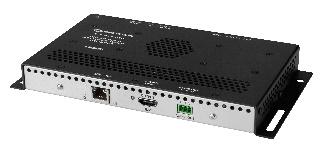 Decoders
4K60 4:2:0 Network AV Decoder (DM-NVX-D20)
1080p60 4:4:4 Network AV Decoder (DM-NVX-D10)
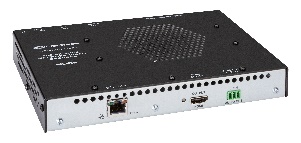 Decoder 
with Scaler
4K60 4:2:0 Network AV Decoder with Scaler 
(DM-NVX-D200)
5
At a Glance
Networked Video Solutions (AVoIP)
Online videos slated to make up


 of all consumer internet traffic
+44%
75% of meetings
Collaboration
Tools
More than 82%
Increase in usage since 2019
Estimated to be conducted by video
Est. 79% using digital workplace technology***
By the year 2024 (up from 40% in 2019)*
By 2022…15 times higher than 2017.**
6
*Data provided by TechRepublic, original source Gartner.     |    **Per Forbes magazine, State of Online Video  |   ***Data provided by Gartner.
One Solution: DM NVX® Encoders and Decoders (DM NVX® 10/20/200)
Scalability and Flexibility
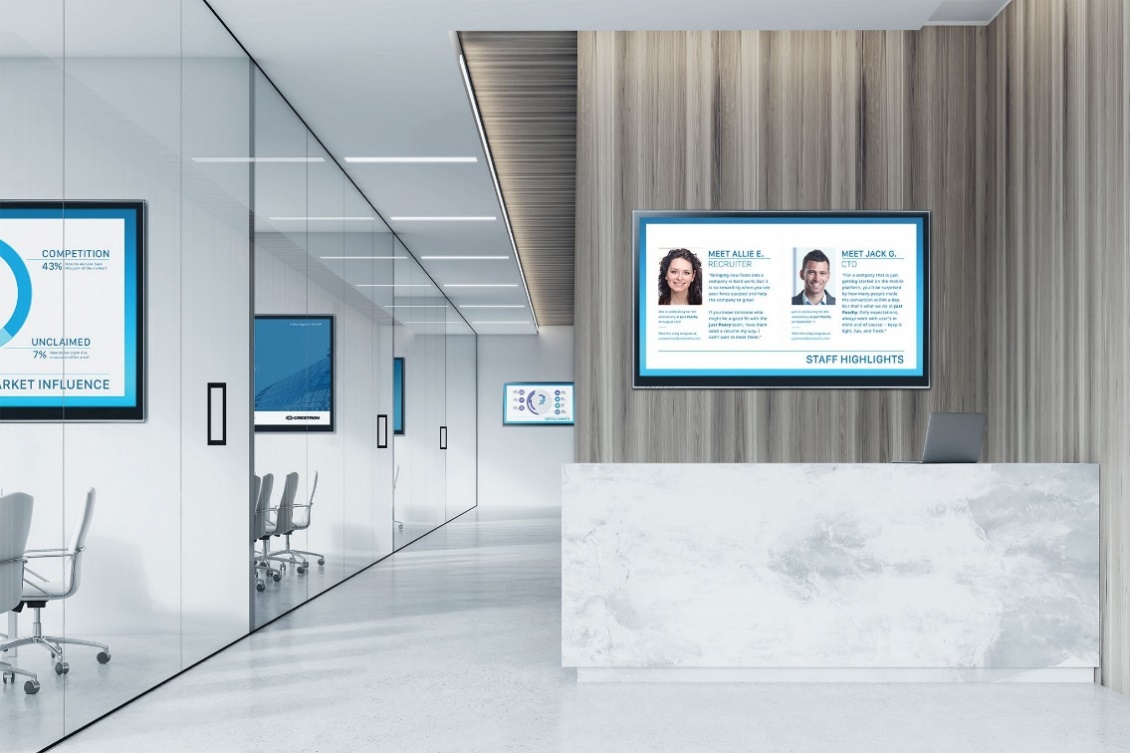 Design robust, comprehensive in-room experiences, with complete interoperability and performance 
Seamless integration with:
Any signal format and device (displays, cameras, mics) 
Crestron ecosystem (Crestron FLEX, Control), and other complimentary products
Expand, change or move system as needs evolve:
Add new endpoints seamlessly
Variety of options to choose from to expand your system, works alongside other DM NVX® x3x solutions. Easy to deploy. 
Convenient web-based setup of endpoints, readies space for use, faster
Scalability and Flexibility
Manage and Control
Security
Leverages existing network
Affordable
7
One Solution: DM NVX® Encoders and Decoders (DM NVX® 10/20/200)
Manage and Control
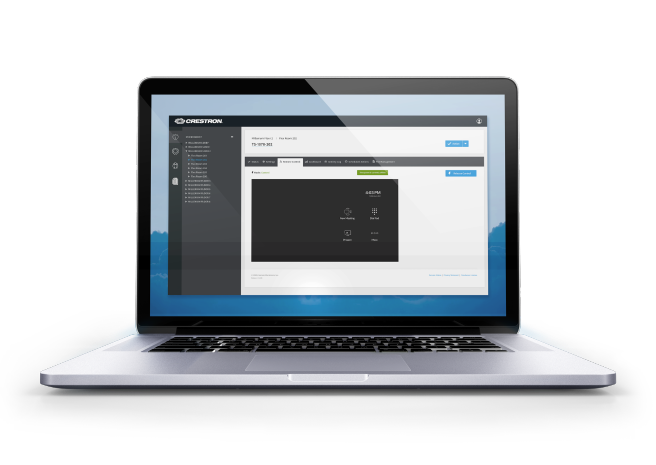 Save time by streamlining the IT management of an increased number of end points and technologies across your broader organizations.
DM NVX® 10/20/200 solutions are backed by the powerful DigitalMedia™ platform:
Simple web-based tools for remote configuration, management, routing, monitoring, and troubleshooting
Allows the management of multiple devices, across multiple spaces and signal formats, with diverse resolution requirements
Receive issue alerts, then proactively take control of the technology remotely to resolve issues
Push / schedule firmware updates, remotely
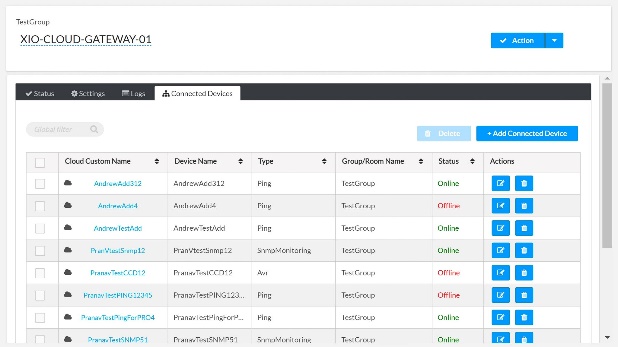 Scalability and Flexibility
Manage and Control
Security
Leverages existing network
Affordable
8
One Solution: DM NVX® Encoders and Decoders (DM NVX® 10/20/200)
Affordability
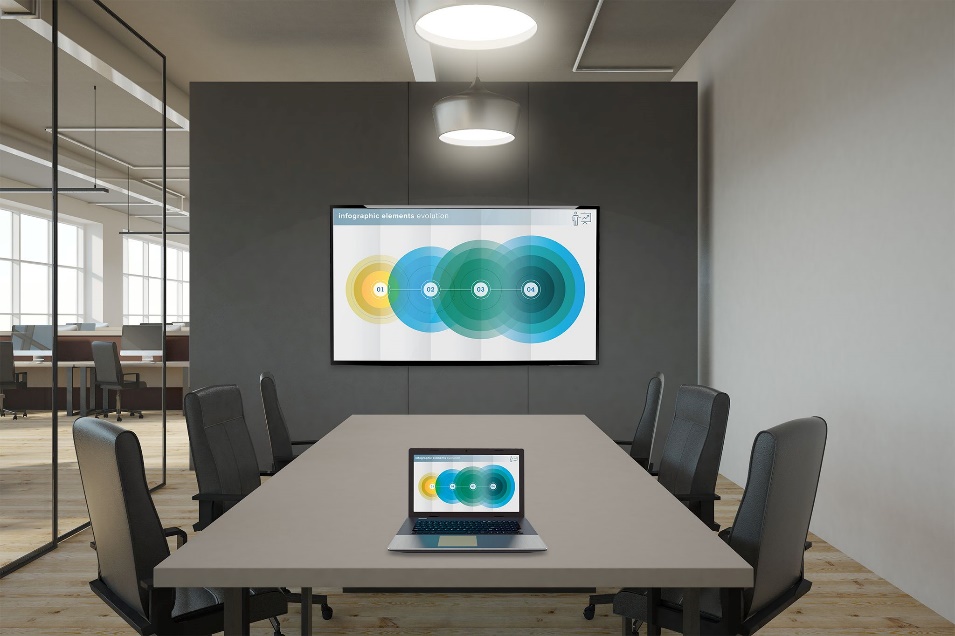 Choose an encoder / decoder with ideal specs for the source resolution and your budget:
Not every source is 4K/60 4:4:4 (cable boxes, digital signage devices, etc. 
DM NVX offers best quality for meeting spaces, classrooms and other applications with specified resolutions of 1080p – 4K60 4:2:0
Delivers the best hardware for your application and budget, with the best performance at every price point.
Value-added, product-enriching remote firmware updates :
Enhances system power, adds additional features, delivers enhanced end user experience
Lowers, overall cost of ownership and extends product lifecycles
Requires less power and network requirements, leveraging standard PoE, versus PoE+ or PoE++, resulting in greater cost-savings
Scalability and Flexibility
Manage and Control
Security
Leverages existing network
Affordable
9
One Solution: DM NVX® Encoders and Decoders (DM NVX® 10/20/200)
Security
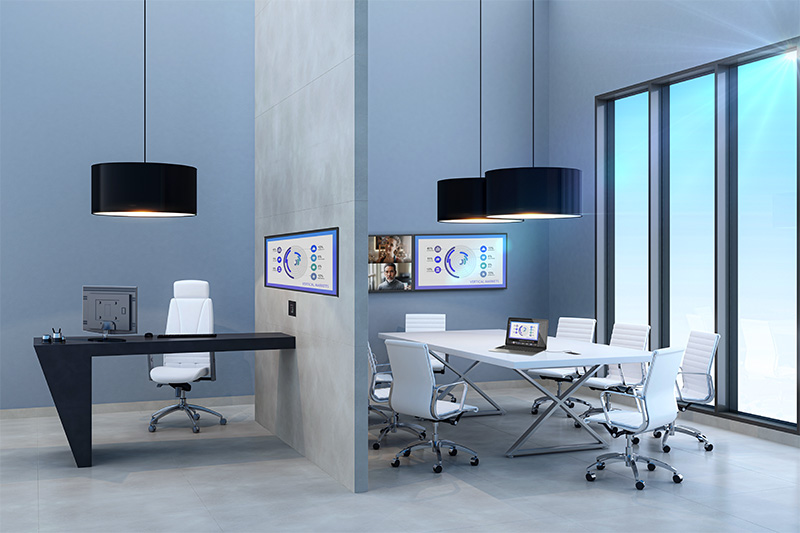 Adhere to stringent IT security policies:  
Supports enterprise-grade security protocols
Highly secure and supports your existing risk mitigation and compliance standards
Addresses content encryption, device access, and user access to reinforce organizational risk mitigation and compliance policies
Stay at the forefront of security by remotely pushing updates as they are released
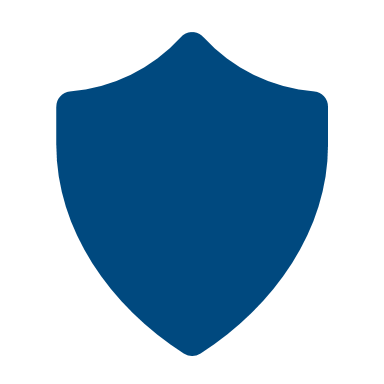 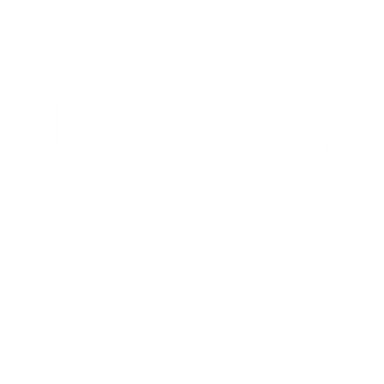 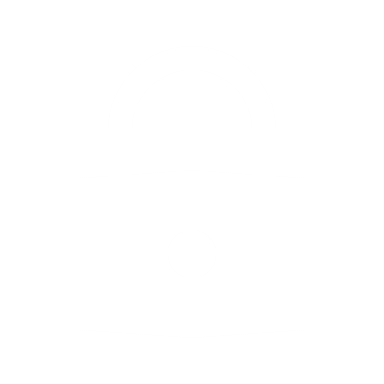 Scalability and Flexibility
Manage and Control
Secure
Leverages existing network
Affordable
10
One Solution: DM NVX® Encoders and Decoders (DM NVX® 10/20/200)
Leverages existing infrastructure
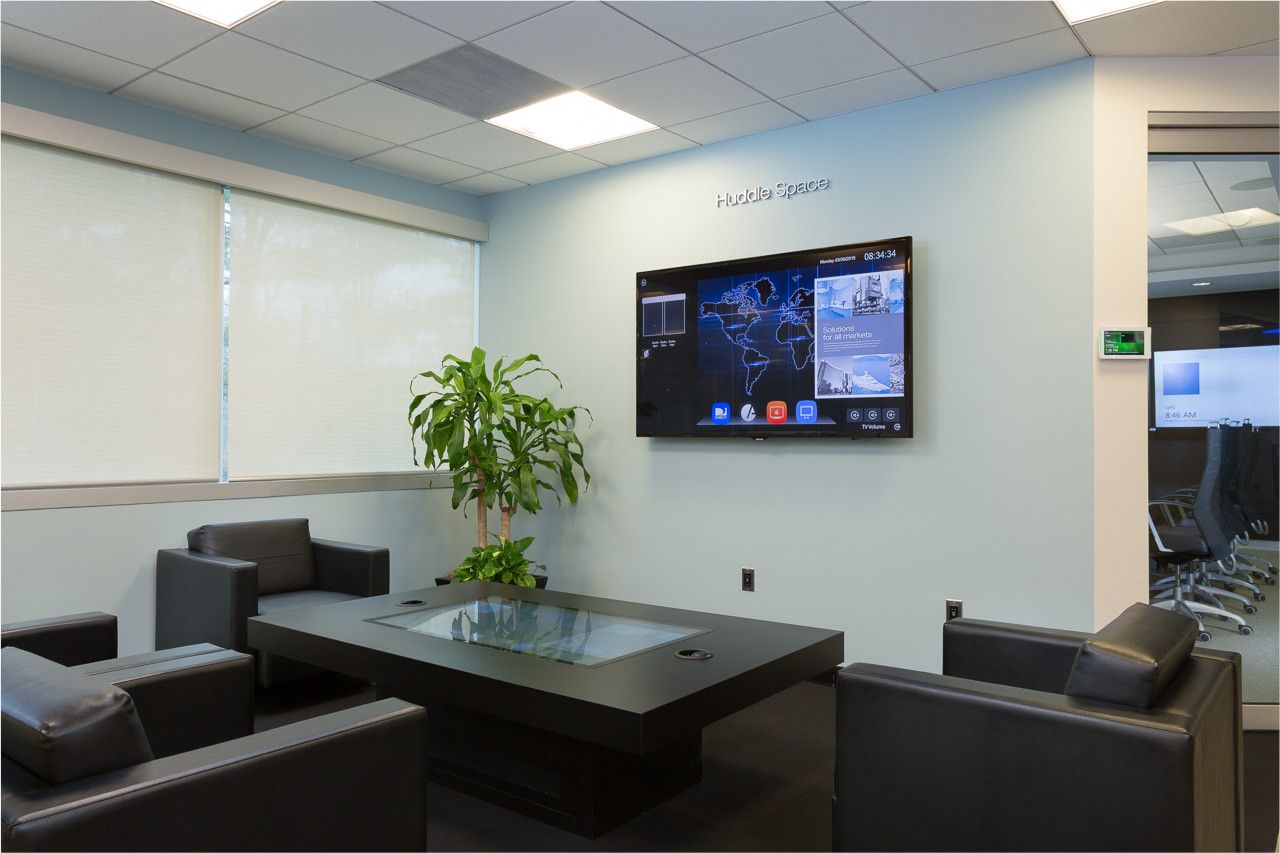 Utilizes existing infrastructure within existing network requirements
Designed for both 1Gb and 10Gb networks

Maintains the highest level of audio and video to provide the best overall participant and user experience:

Delivers real-time, smooth, full-motion, video performance 

Lossless, surround sound

Crisp audio with no lag time or delays

Independent audio routing
Scalability and Flexibility
Manage and Control
Security
Leverages existing network
Affordable
11
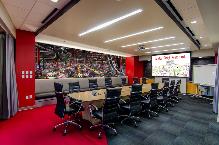 One Solution: DM NVX® Encoders and Decoders (DM NVX® 10/20/200)
Support a Wide Range of Applications
Small Conference / Collaboration Spaces
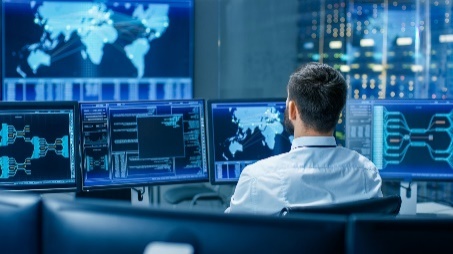 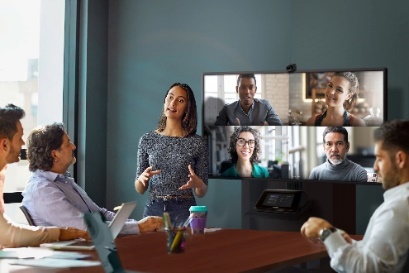 Delivers real-time, full-motion 4K60 video performance, ideal for:
Presentation of multimedia
Video conferencing
Live camera images / video

Engineered for stability, reliability, and the audio and visual demands of:  
Classrooms / education (Higher Ed & K-12)
Small conferencing & collaboration Spaces
Hybrid spaces (video conferencing)
Digital Signage: perfect synchronization of content across multiple displays (Line‑synchronized outputs)
High-demand applications: command-and-control centers, simulation centers, esports, and courtrooms
High-Demand 
Applications
Hybrid / Video Conferencing
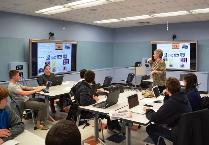 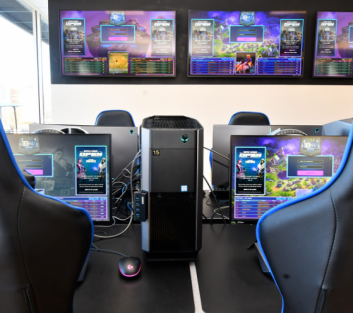 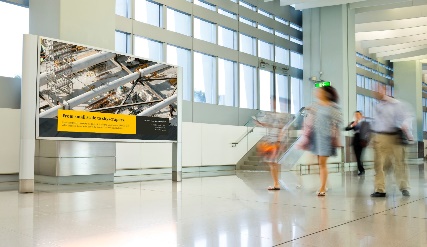 esports
Digital Signage
Classrooms / Education 
(K-12, Higher Ed)
12
[Speaker Notes: For line diagrams and drawings, reference the ‘NVX E10D102-200 September PIF.ppt’ (located in HighSpot)]
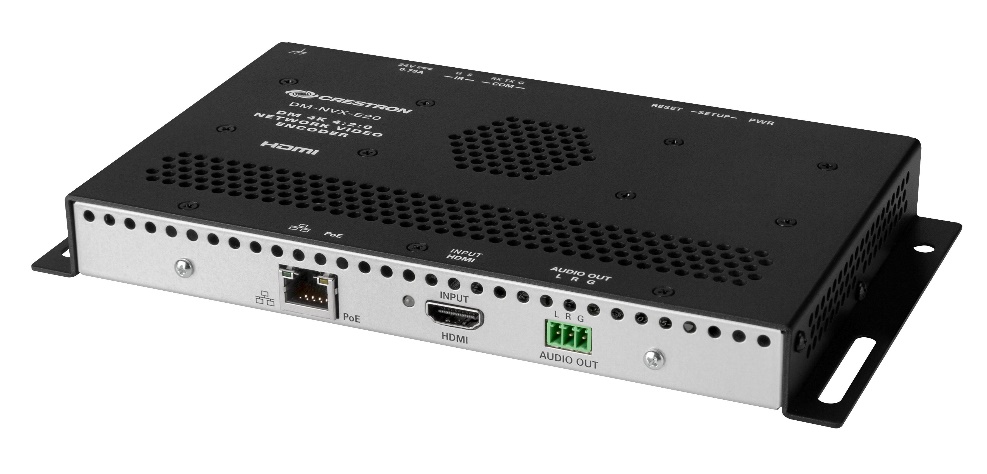 One Solution: DM NVX® Encoders and Decoders (DM NVX® 10/20/200)
Technical Overview: DM NVX 10/20/200
Highest video integrity, regardless of output
Delivers real-time, full-motion video performance 
Scaling option available (DM-NVX-D200)
Video has virtually no latency, supported by high refresh rates and lossless compression
Solutions to support 1920x1080p, 4K30 4:4:4, and 4K60 4:2:0


Audio Clarity
Lossless transfer of surround sound audio signals
Stereo 2-Channel
Digital HDMI®, AES67 • Dolby Digital®  • Dolby Digital EX • Dolby Digital Plus • Dolby®  TrueHD • Dolby Atmos®  • DTS®  • DTS-ES • DTS 96/24 • DTS HD • High Res DTS HD®  Master Audio™  • LPCM up to 8 channels
Installs and Connects with Ease 
Simple web-based setup via web browser
Designed to meet the evolving needs of your space
Easy, low-voltage installation. Powered via PoE (optional power pack also available). No need for fiber or added electrical runs.
Mounts conveniently, small footprint: fits behind flat-panel displays, above ceiling-mounted projectors, in AV cart / cabinet

Network
Networked AV (AVoIP), utilizes existing network and security protocols; supports interoperability between devices
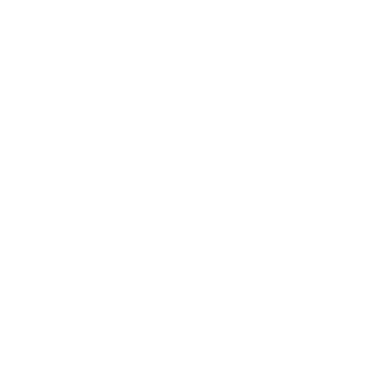 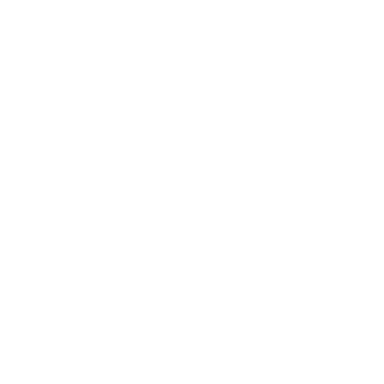 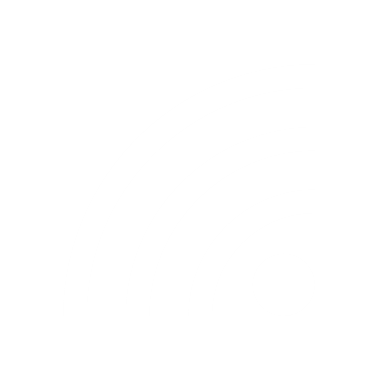 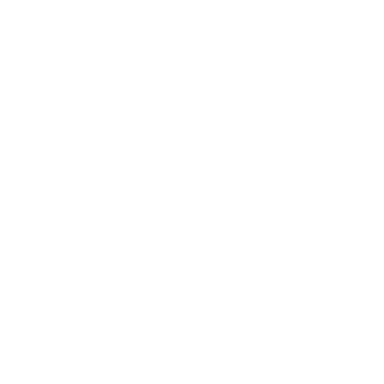 13
Choose Your Solution
Select the performance, features, and budget that best suits your application
These five new DM NVX® encoders and decoders round out the broader DM NVX® offering and have been engineered for the highest level of quality, and highest level of integrity








Need to support higher resolutions?
For additional offerings and capabilities, including 4K60 4:4:4, view the balance of the DM NVX® family of products here or compare additional solutions on the comparison chart here.
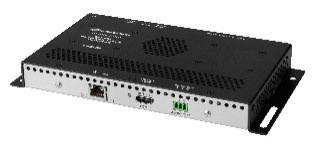 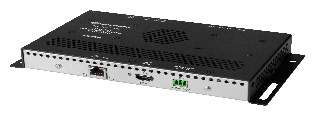 1080p60 4:4:4 Network AV Encoder (DM-NVX-E10)
1080p60 4:4:4 Network AV Decoder (DM-NVX-D10)
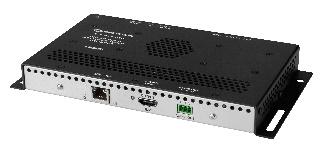 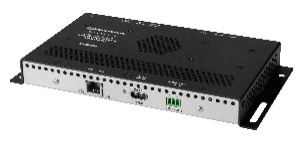 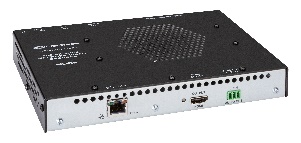 4K60 4:2:0 Network AV Decoder with Scaler 
(DM-NVX-D200)
4K60 4:2:0 Network AV Encoder (DM-NVX-E20)
4K60 4:2:0 Network AV Decoder (DM-NVX-D20)
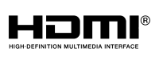 14
HD-PS401
HD-PS402
The Crestron Ecosystem
Interoperable DM NVX® encoders and decoders work seamlessly within the Crestron Ecosystem to elevate your meeting audio and video experience:
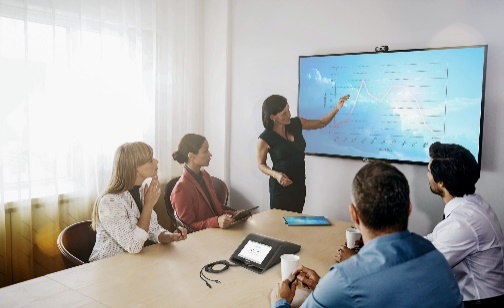 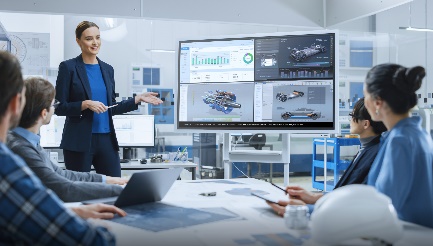 Crestron Flex: BYOD Wireless Conferencing
AirMedia® Wireless presentation and collaboration system
Crestron Flex Video Soundbar 
Speakers
AirMedia®
Crestron Flex
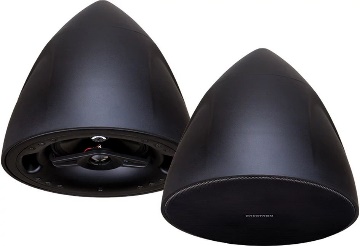 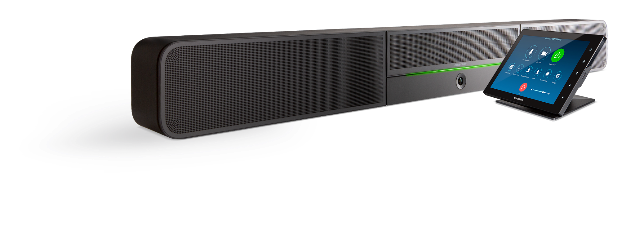 Crestron Flex Video Soundbar
Speakers
15
Learn More
Ready to Learn More?
Contact your Crestron representative to get started:
 
Representative Name
Phone Number
Email
FPO
16
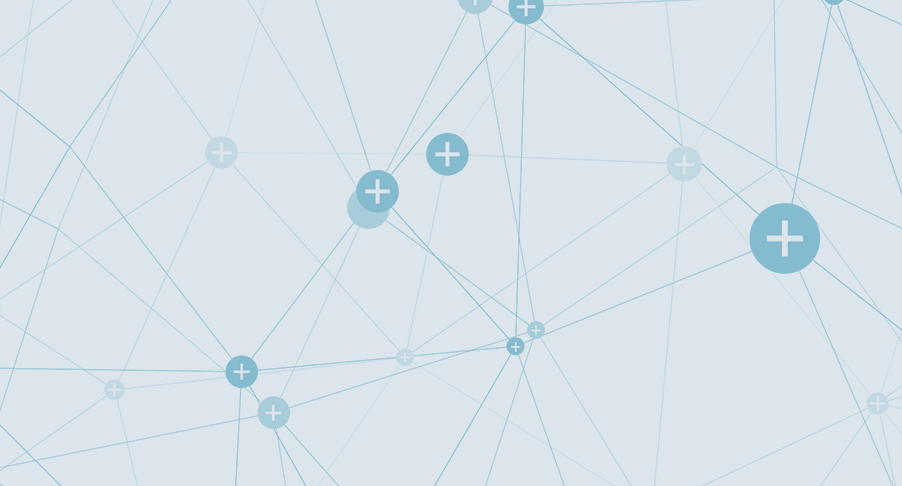 Thank you
All brand names, product names, and trademarks are the property of their respective owners.  Certain trademarks, registered trademarks, and trade names may be used in this document to refer to either the entities claiming the marks and names or their products.  Crestron disclaims any proprietary interest in the marks and names of others.  Crestron is not responsible for errors in typography or photography.  © 2022 Crestron Electronics, Inc.
17